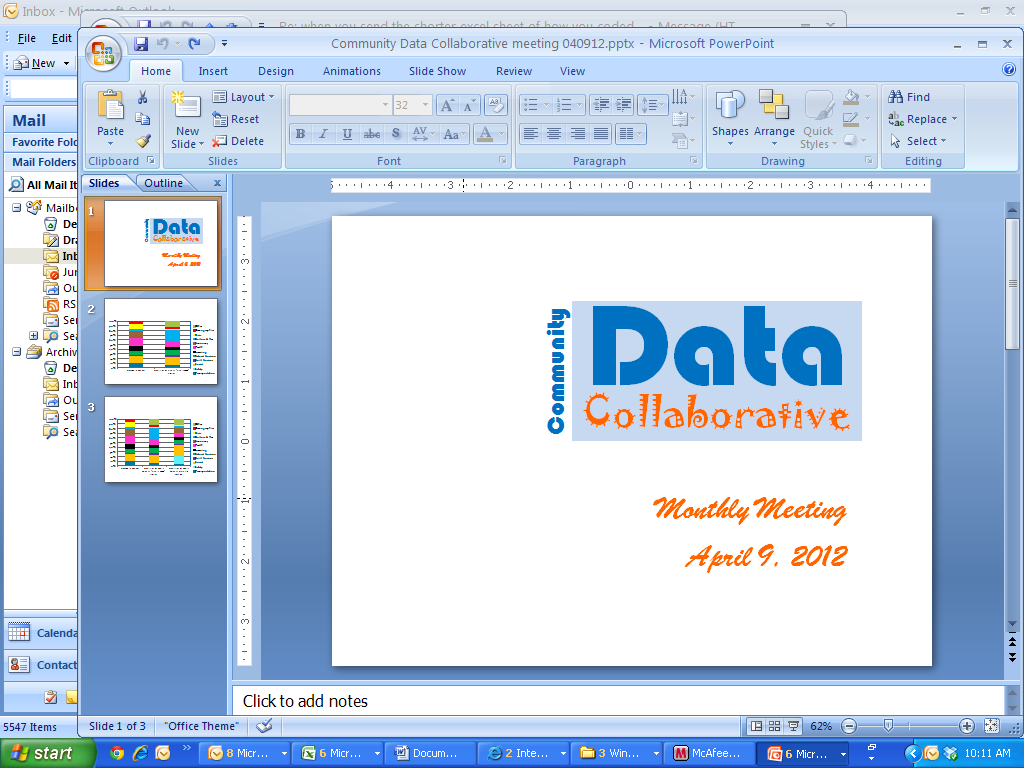 Monthly Meeting
June 25, 2012
Agenda
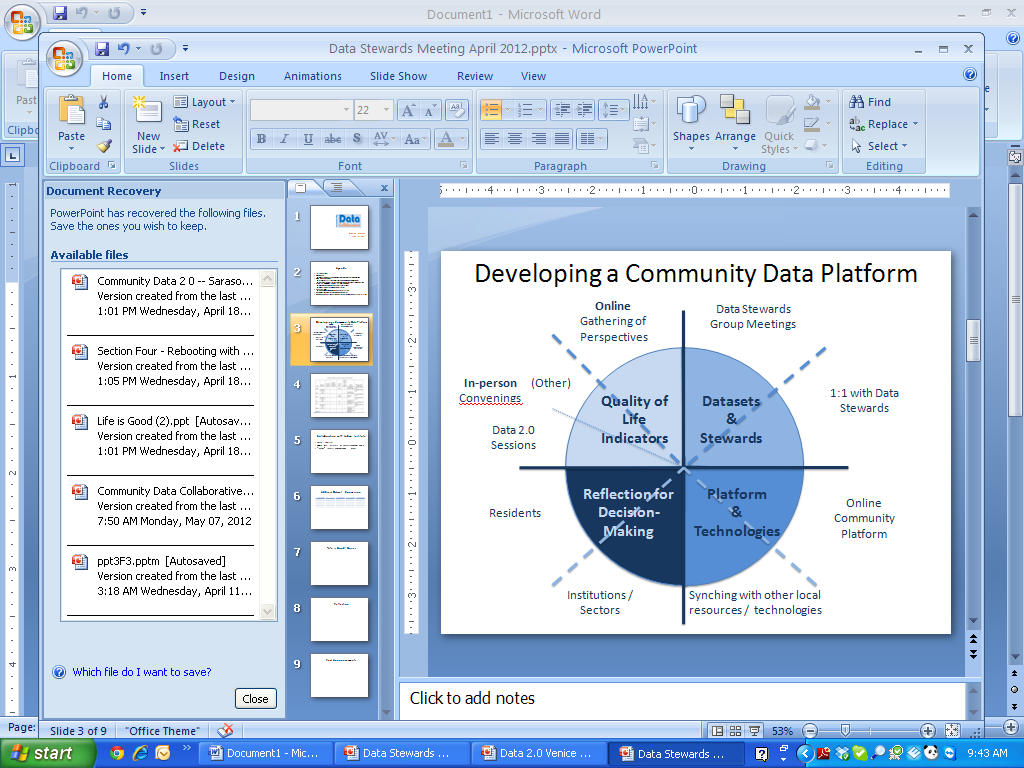 Introductions
DATASETS
Update on data contributed so far & data in cue for conversion
ONLINE PLATFORM
Preliminary framework for neighborhood comparisons
Anticipating platform comparisons for local platform selection
CLARIFYING QUALITY OF LIFE INDICATORS
Upcoming Community Data 2.0 sessions 
Update on Life is Good video stories
REFLECTION
RCC Fellowship & Community of Practice
Review of timeline for upcoming 3 months
Announcements – Setting next meeting – Monday, July 23, 11 – 12:30
Developing a Community Data Platform
Online Gathering of Perspectives
Data Stewards Group Meetings
In-person Convenings
(Other)
1:1 with Data Stewards
Quality of Life Indicators
Datasets 
& 
Stewards
Data 2.0 Sessions
Reflection for 
Decision-Making
Platform 
& 
Technologies
Online Community Platform
Residents
Institutions / Sectors
Synching with other local resources /  technologies
DATASETS:  What We’ve Got So Far for the Online Community Data Platform
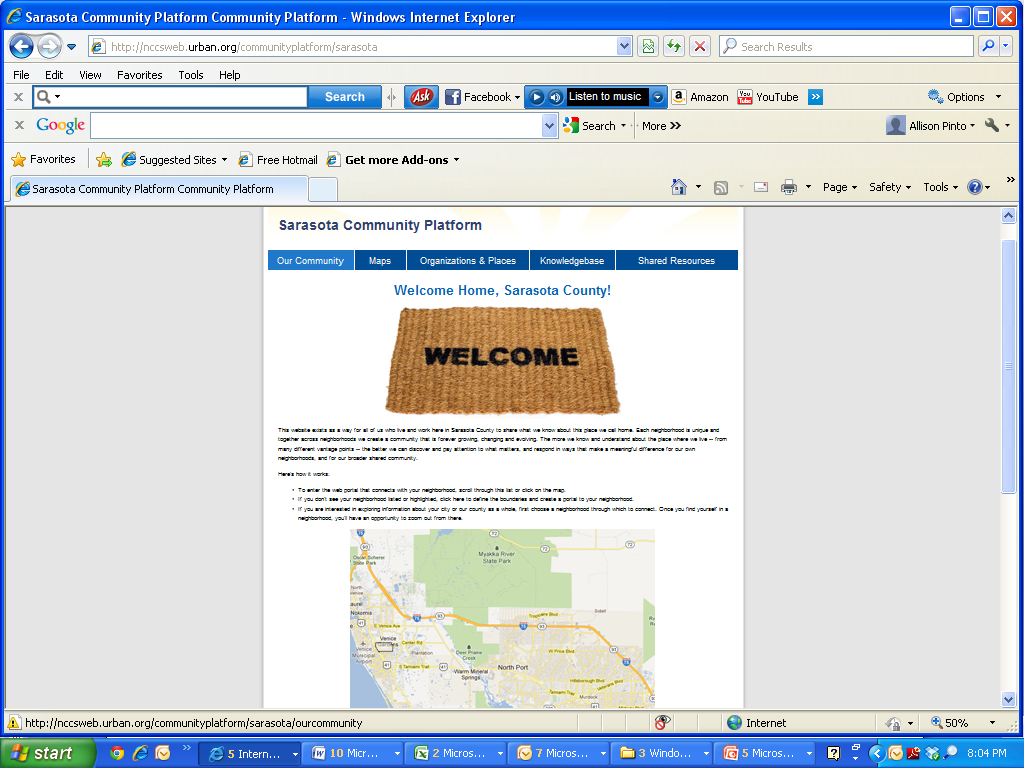 Online Community Data Platform
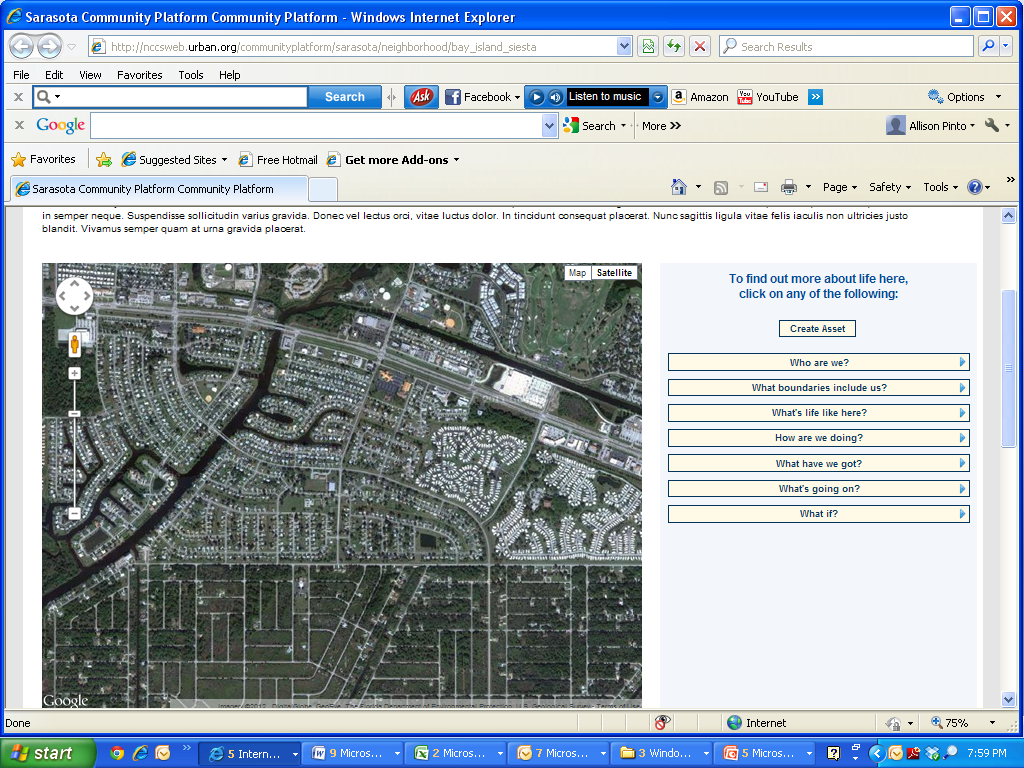 Online Community Data Platform
-Total population
-Population density per square mile
-Age
	-Under 5 years of age
	-Under 18 years of age
	-Over 65 years of age
Race / Ethnicity
-Percent of population who identifies as Black or African American
-Percent of population who identifies as White 		
Percent of population who identifies as Latino or Hispanic
-Total households
	-Male head of household
	-Female head of household
	-Average household size
	-Age of householder
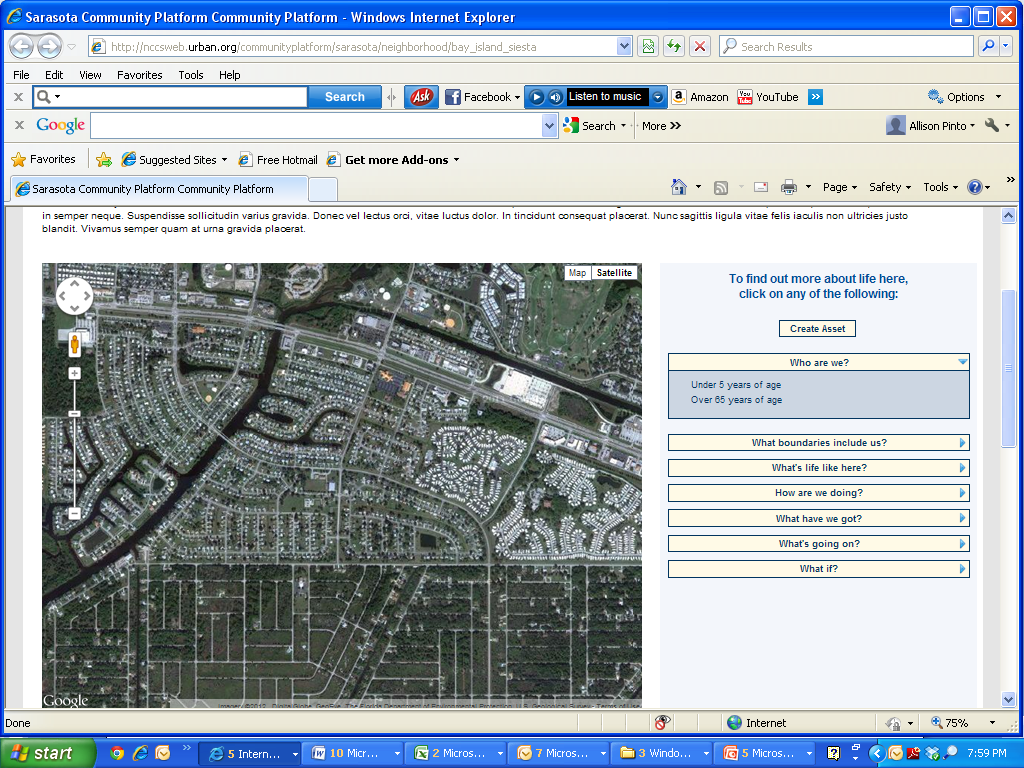 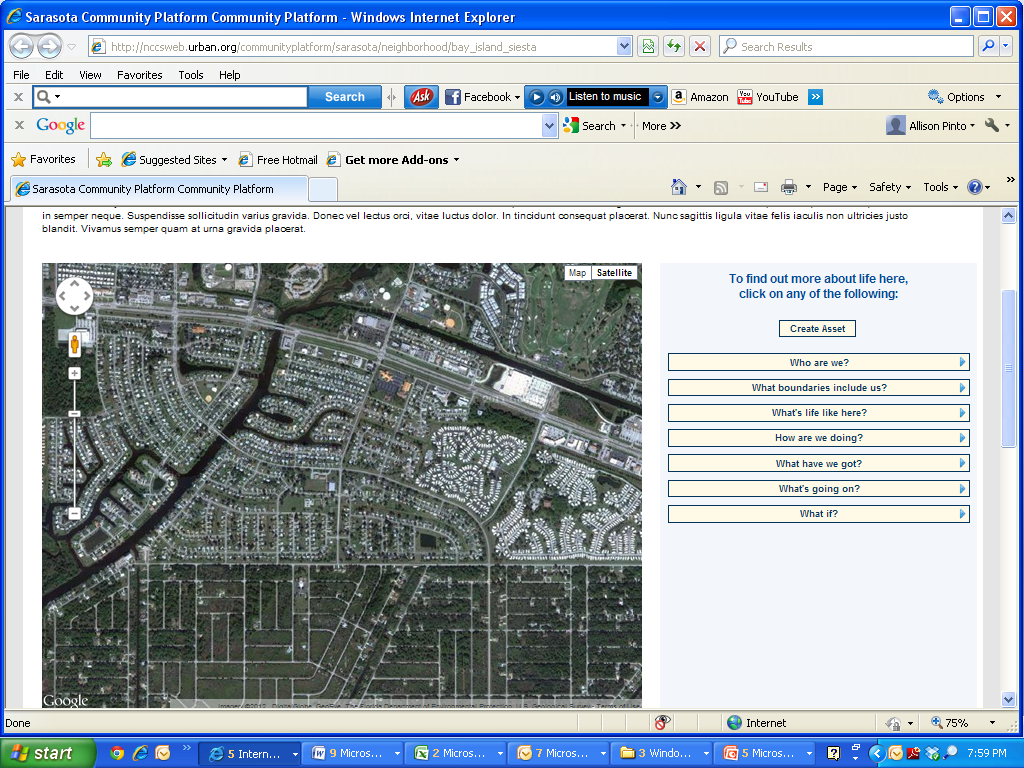 Online Community Data Platform
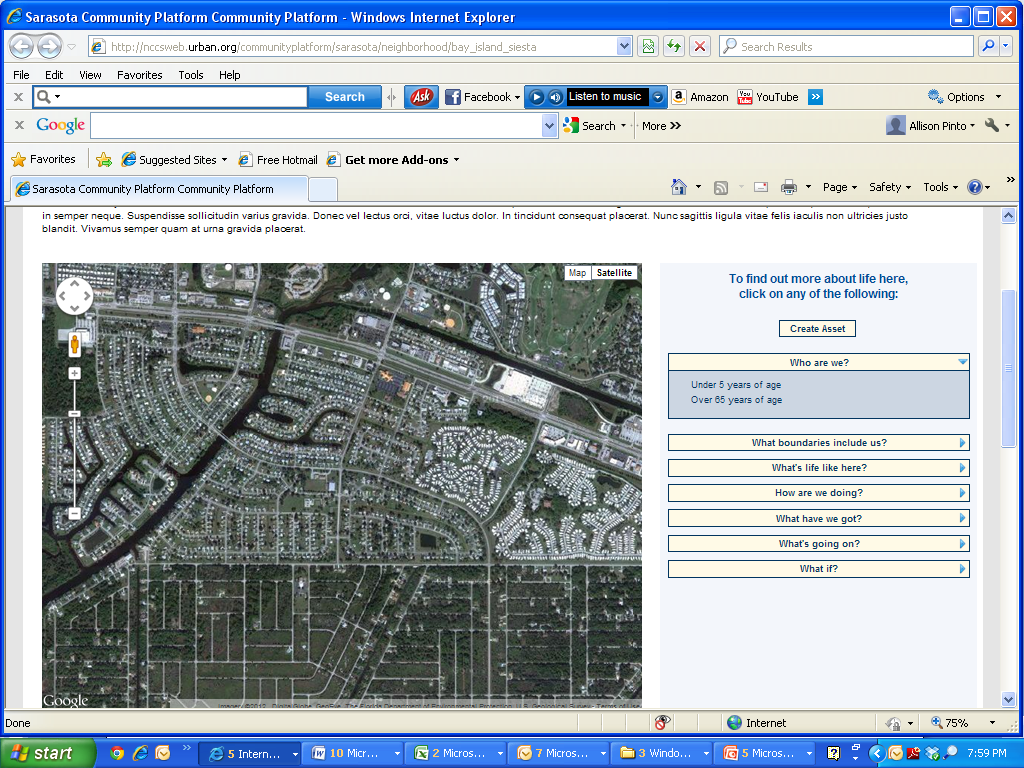 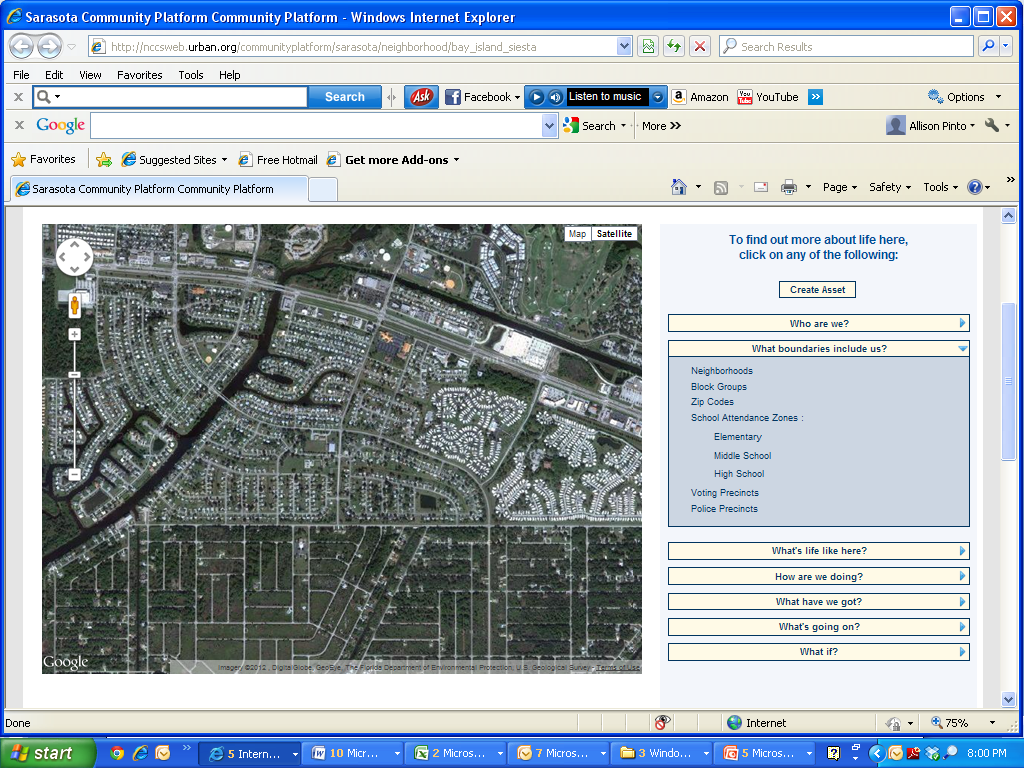 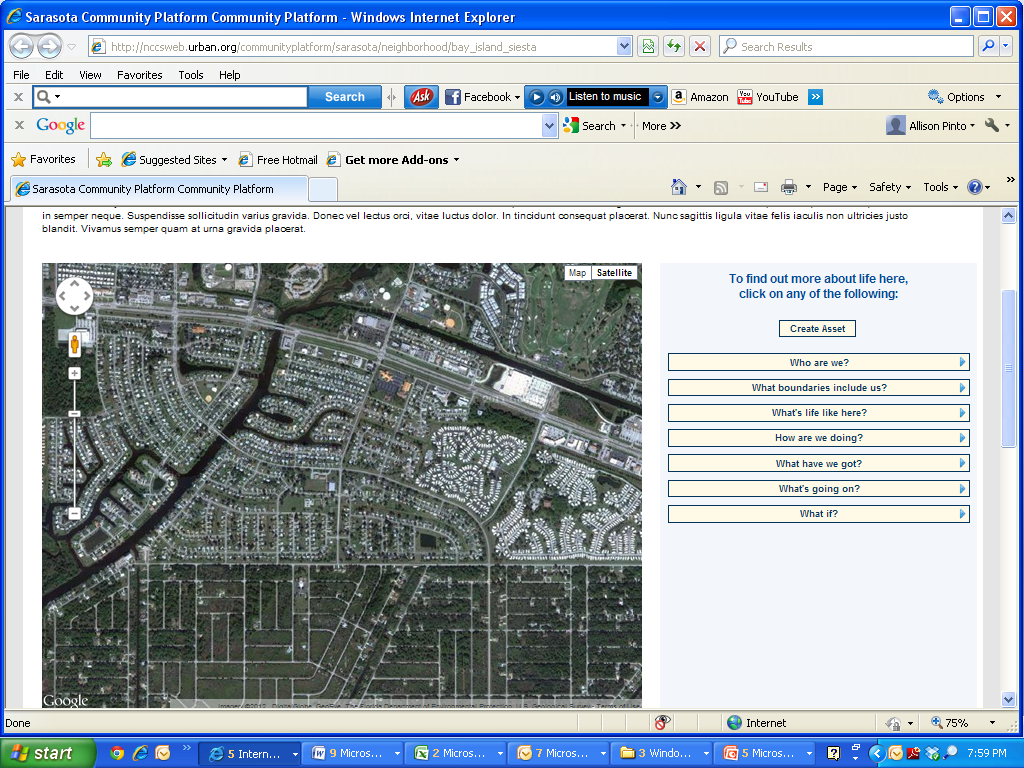 -Neighborhoods
	-Census Blocks
	-Census Block Groups
	-Census Tracts
	-Zip Codes
	-School Attendance Zones: 
		-Elementary School
		-Middle School
		-High School
	-Voting Precincts (2012)
	-Police Precincts
Online Community Data Platform
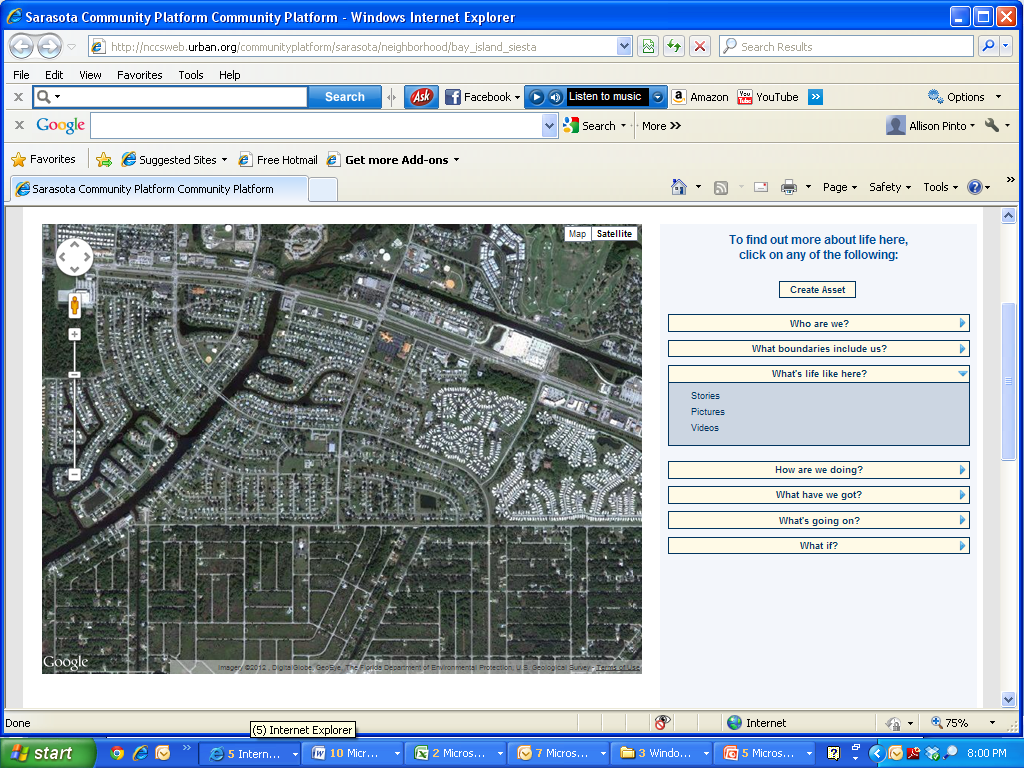 Online Community Data Platform
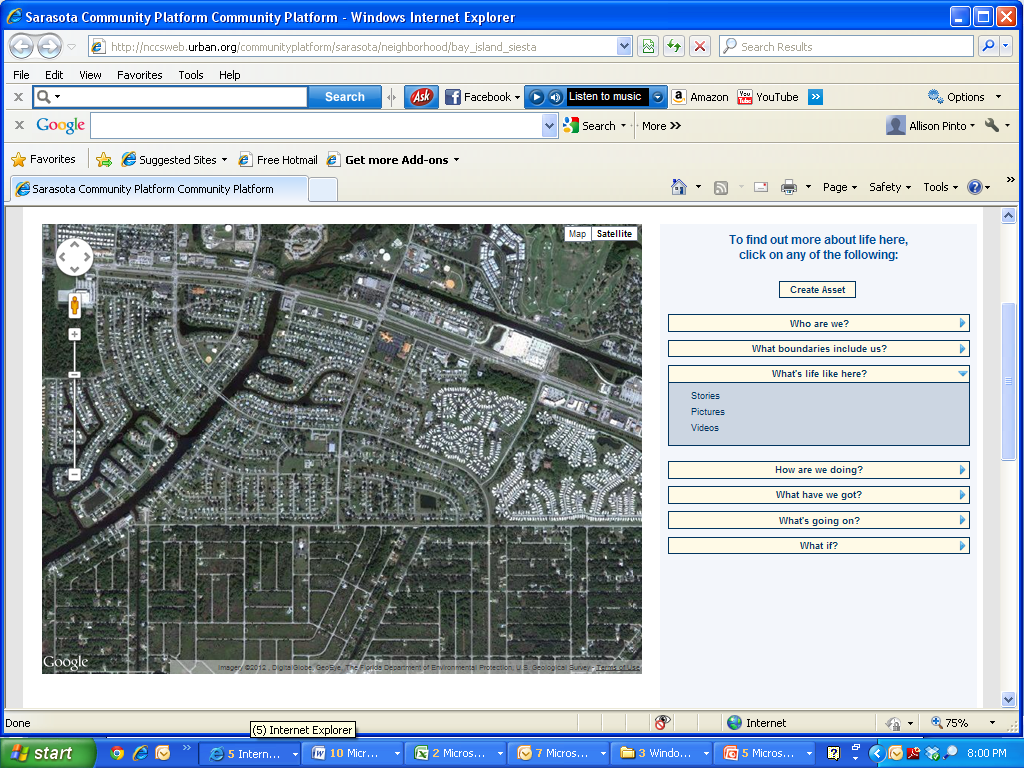 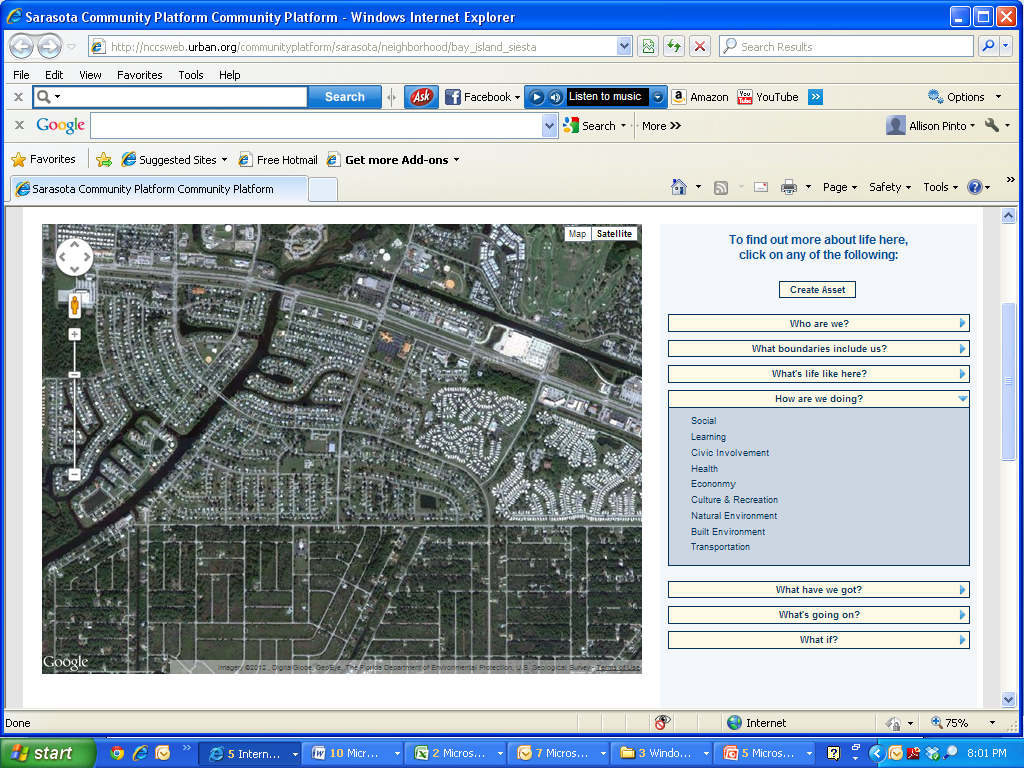 Online Community Data Platform
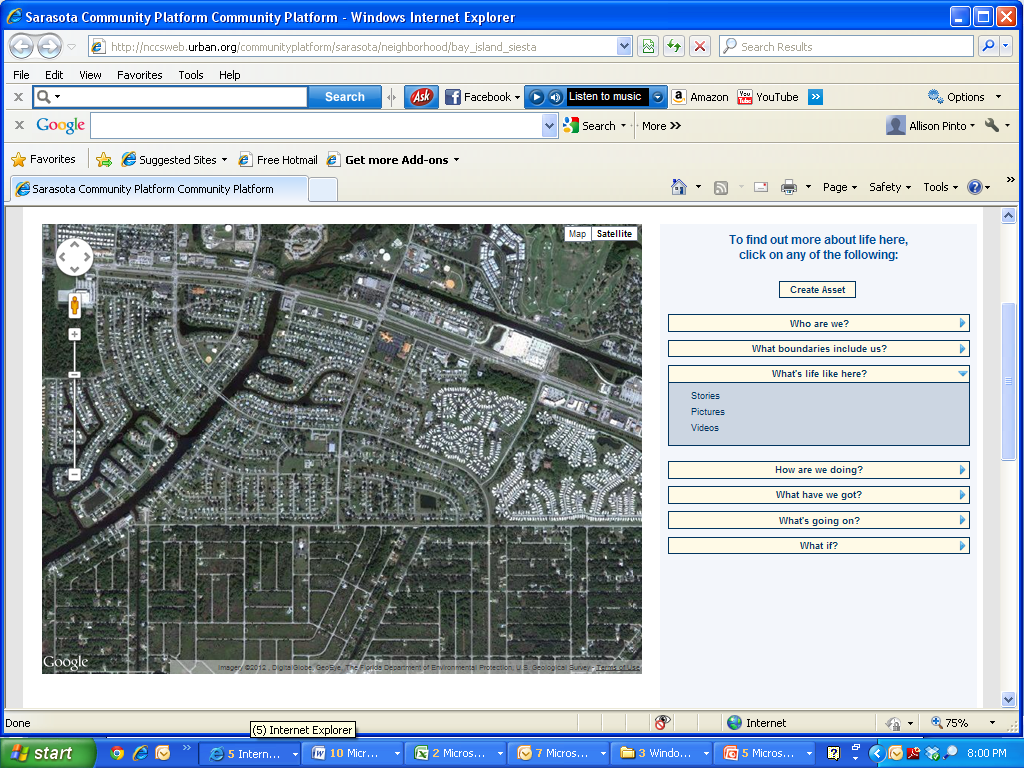 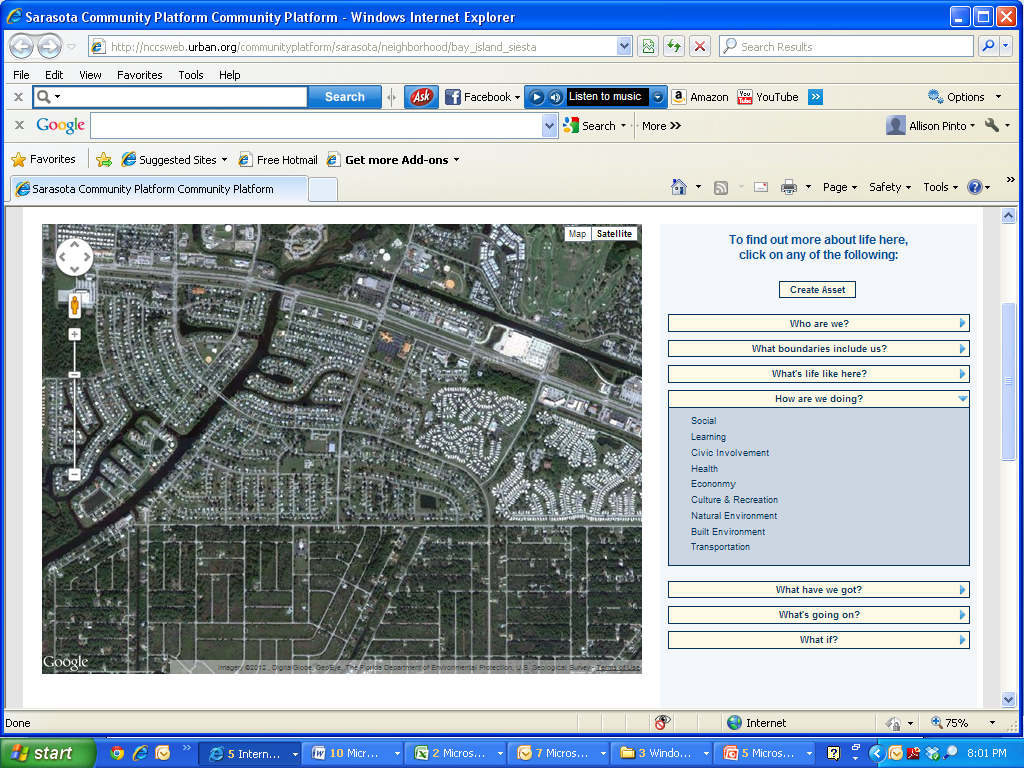 Social
Learning
	-School Attendance
	-3rd Grade Reading Achievement 
	-10th Grade Reading Achievement 
	-High School Graduation
		
Civic Involvement
	-Registered Voters
	-Age of Registered Voters
Online Community Data Platform
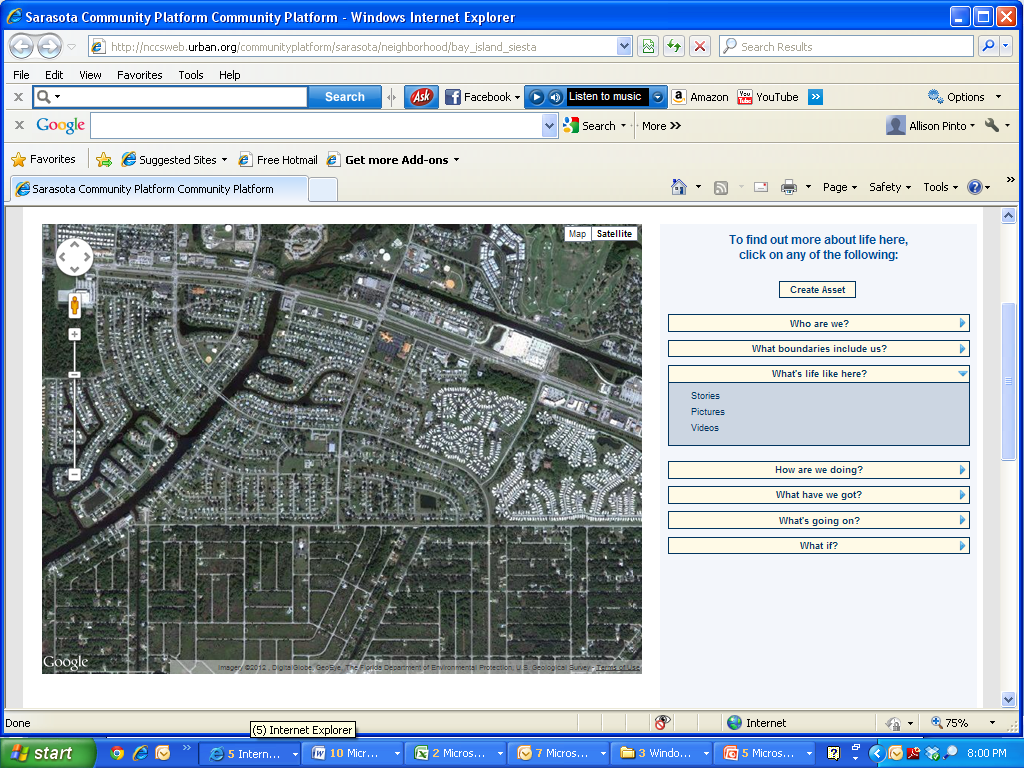 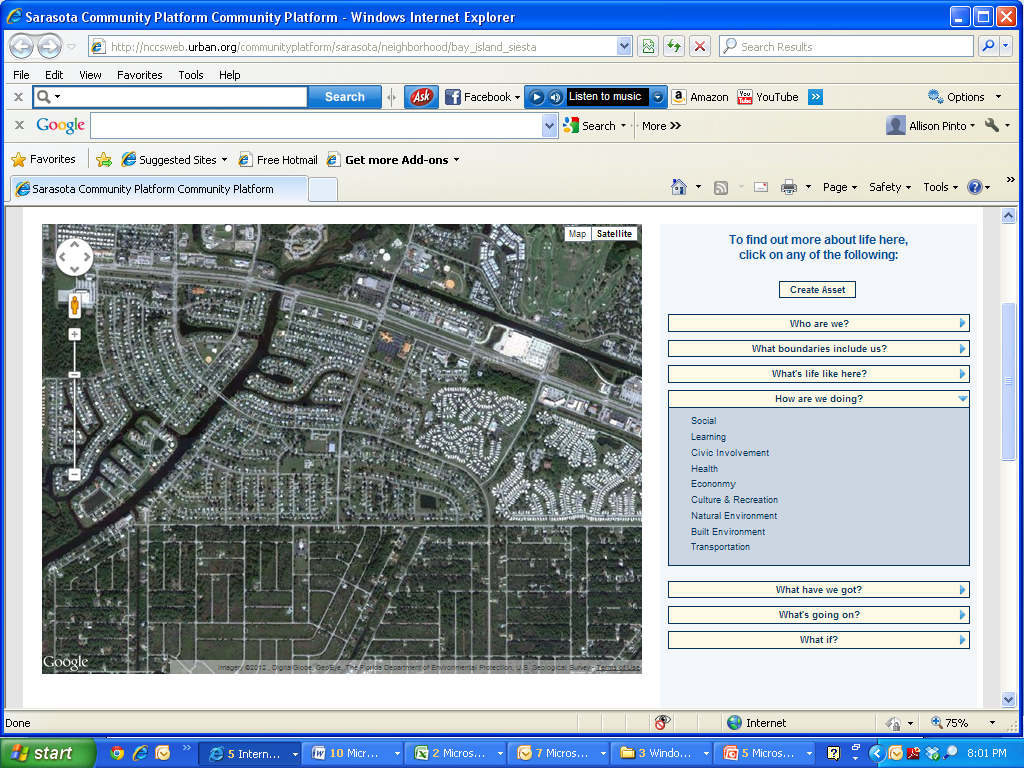 Health
	Low Birth Weight
	Infant Mortality
	Other?
Online Community Data Platform
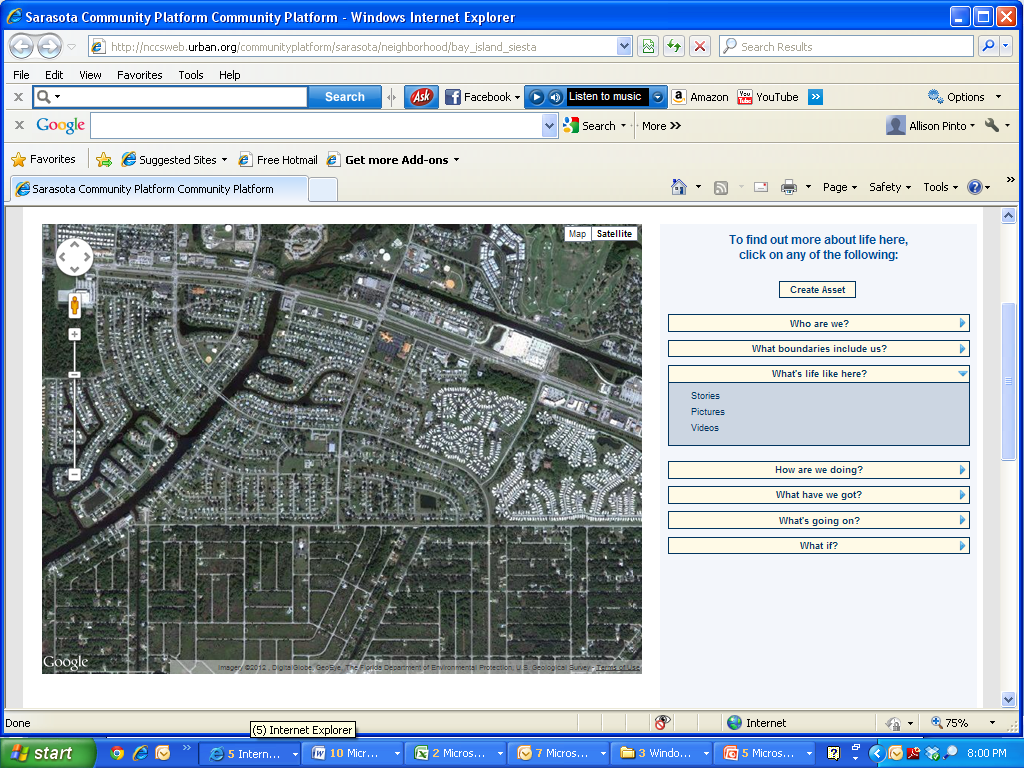 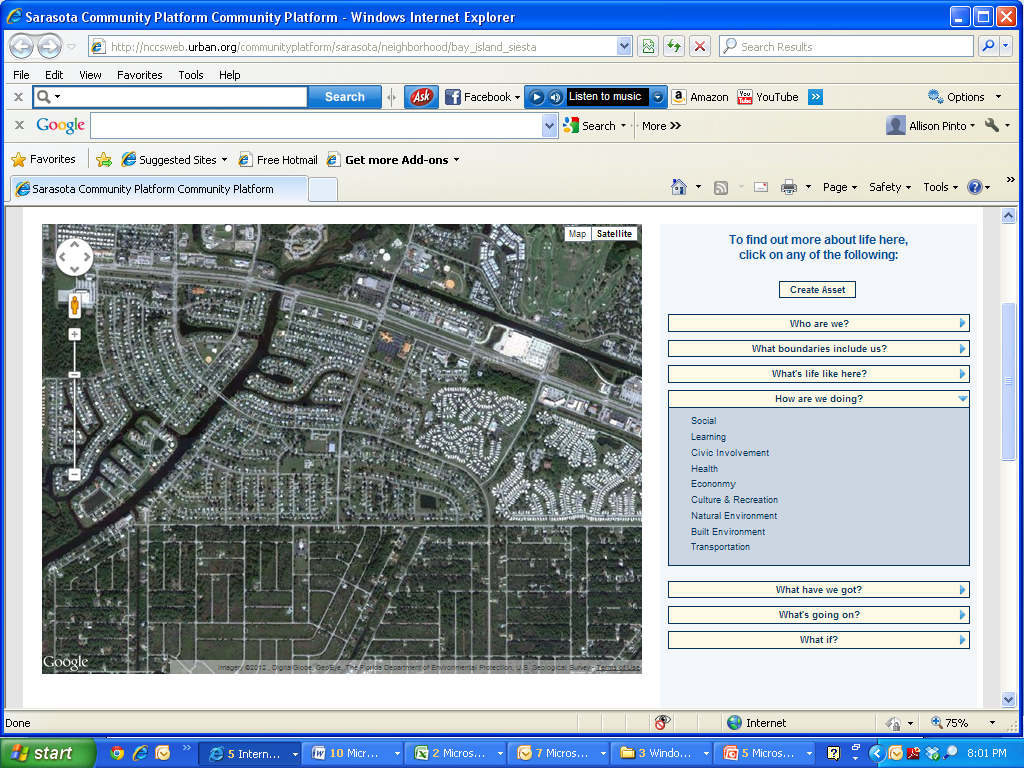 Economy
	-Percent Unemployed
	-Median Family Income
Online Community Data Platform
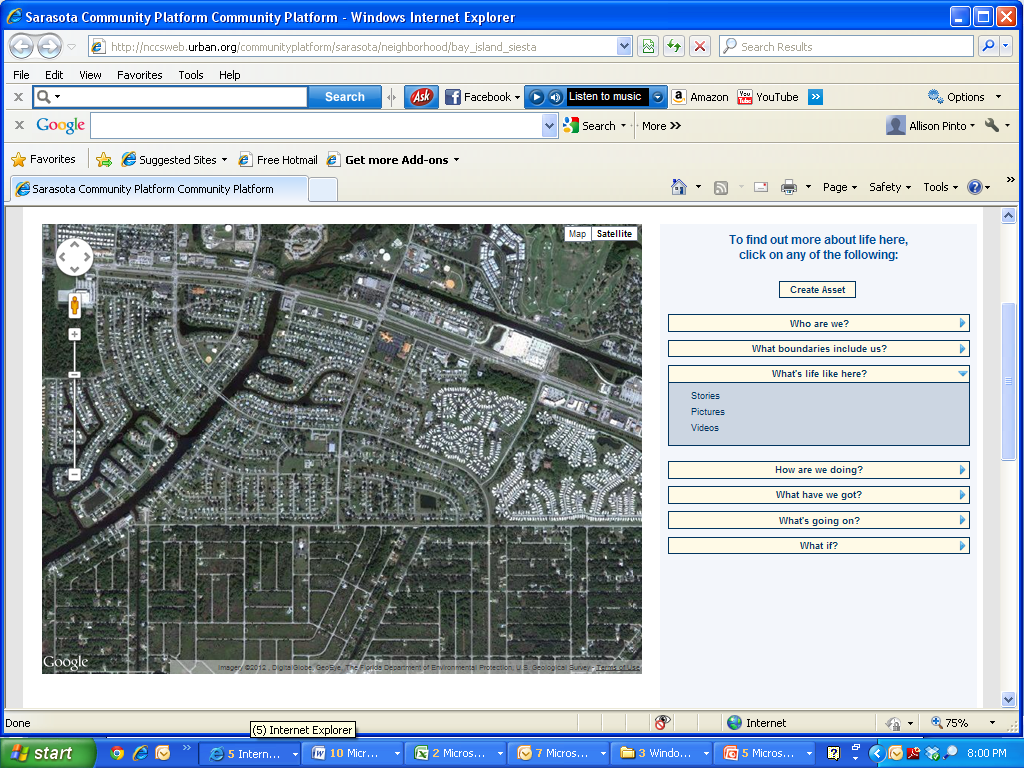 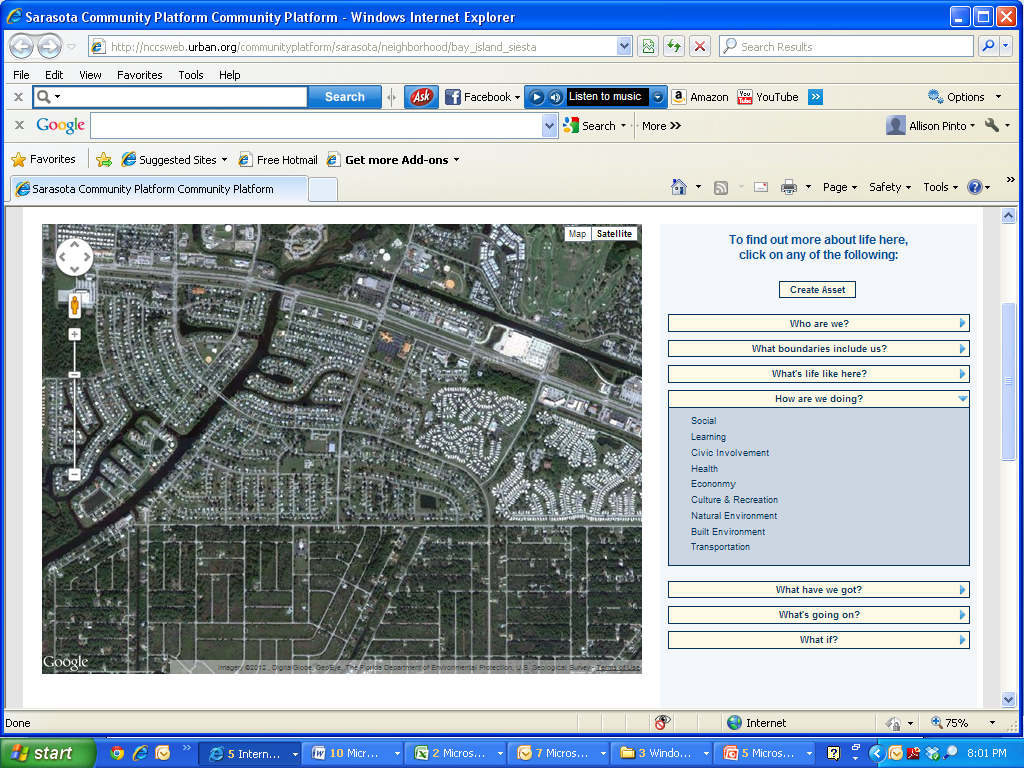 Natural Environment
-Impervious surfaces
-community gardens, farmers' markets, etc
-NEST sites
-Florida-friendly yards
-rain barrels
-green businesses
-chemical collection
-waste pick-up
-energy STAR buildings
-LEED Certified buildings
-Solar Installations
-Alternative transportation
Online Community Data Platform
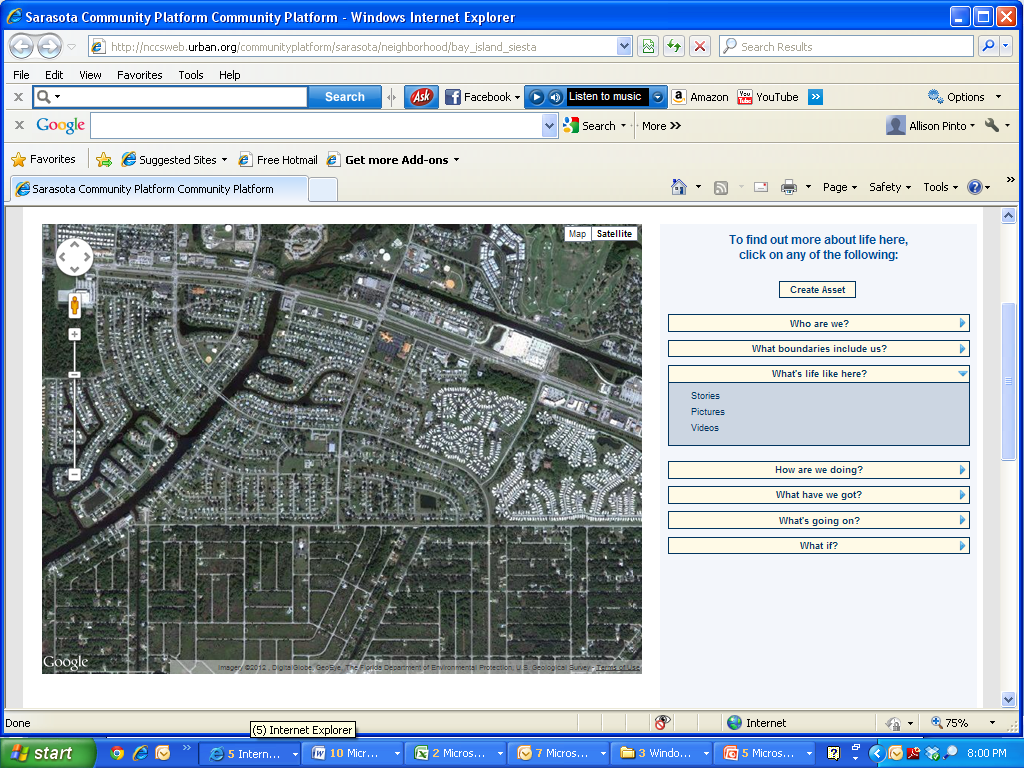 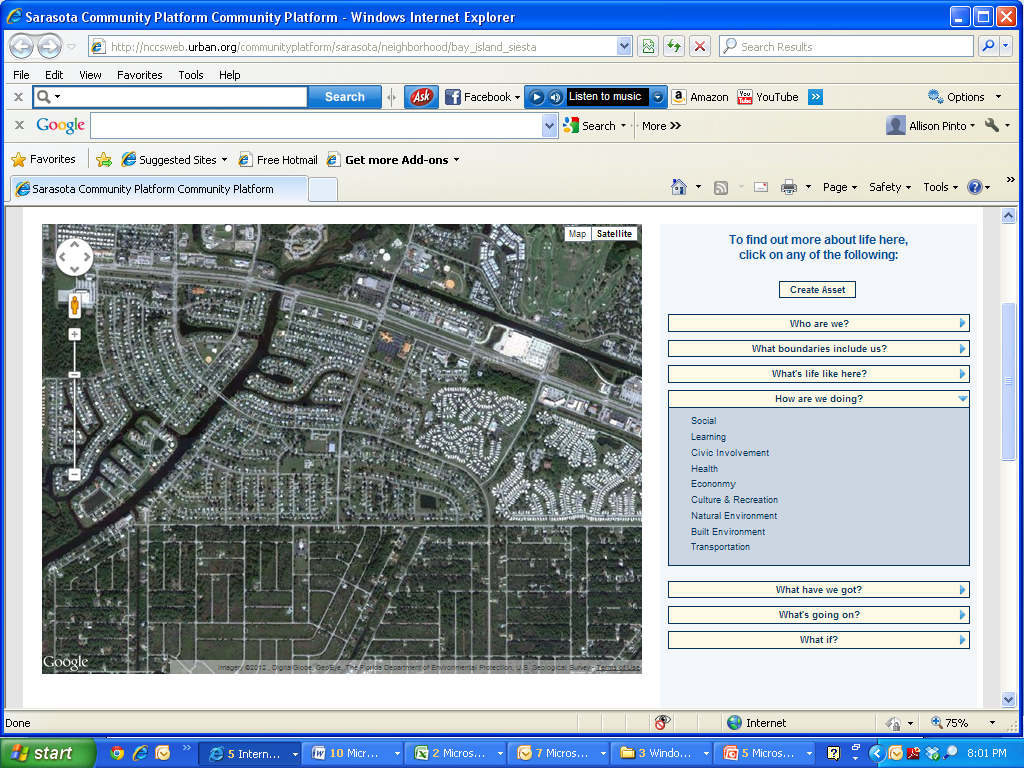 Built Environment
-Percent of renter occupied homes
-Percent of owner occupied homes
-Occupied housing units
-Vacant housing units
Online Community Data Platform
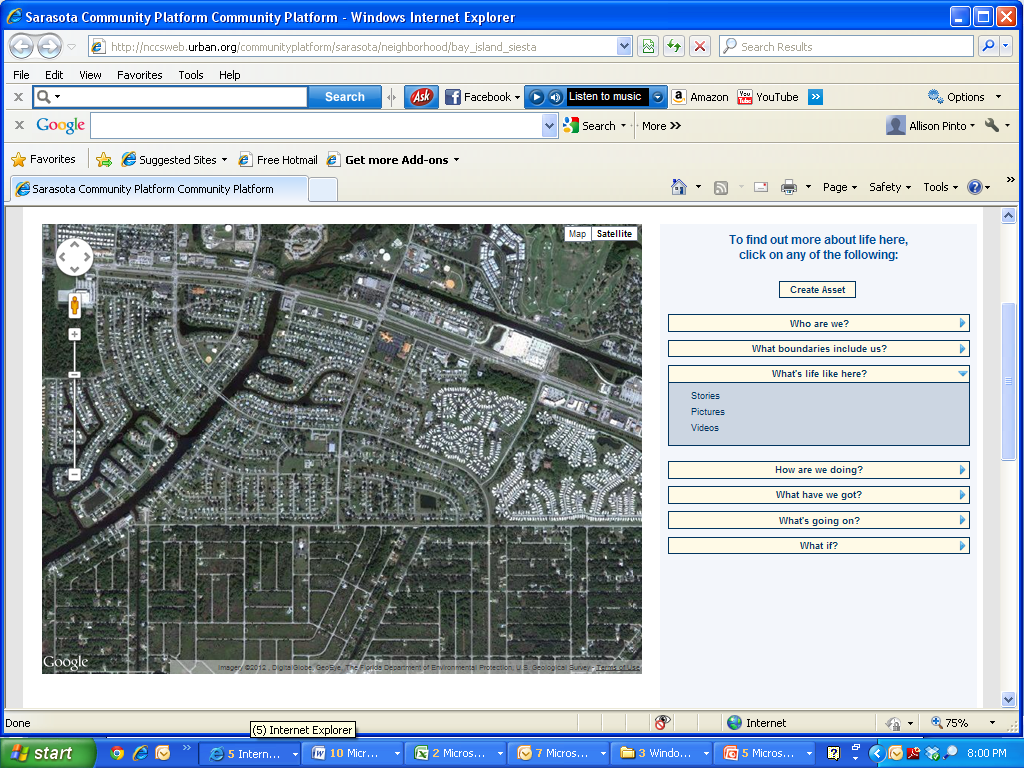 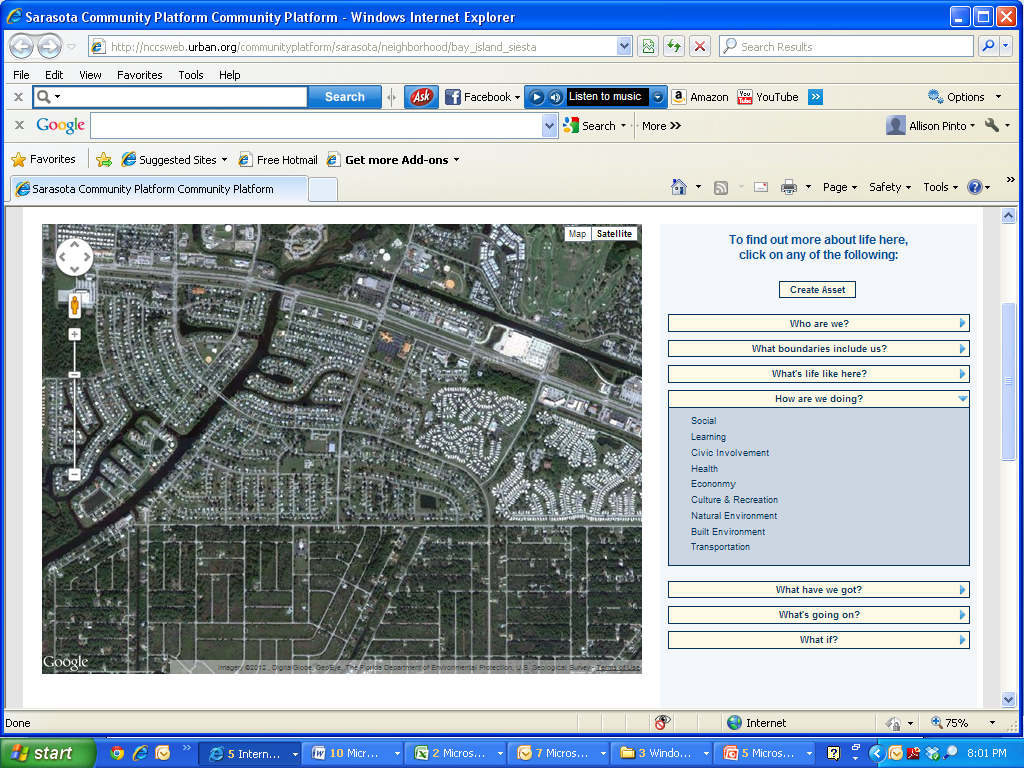 Built Environment
-Percent of renter occupied homes
-Percent of owner occupied homes
-Occupied housing units
-Vacant housing units

Transportation
Online Community Data Platform
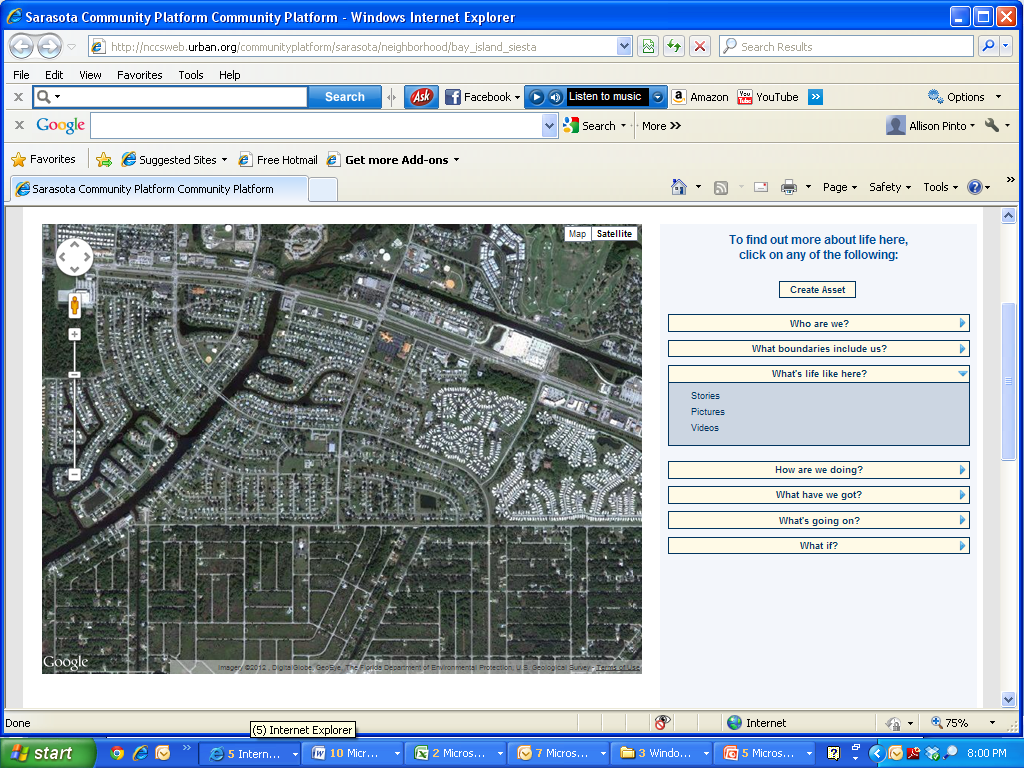 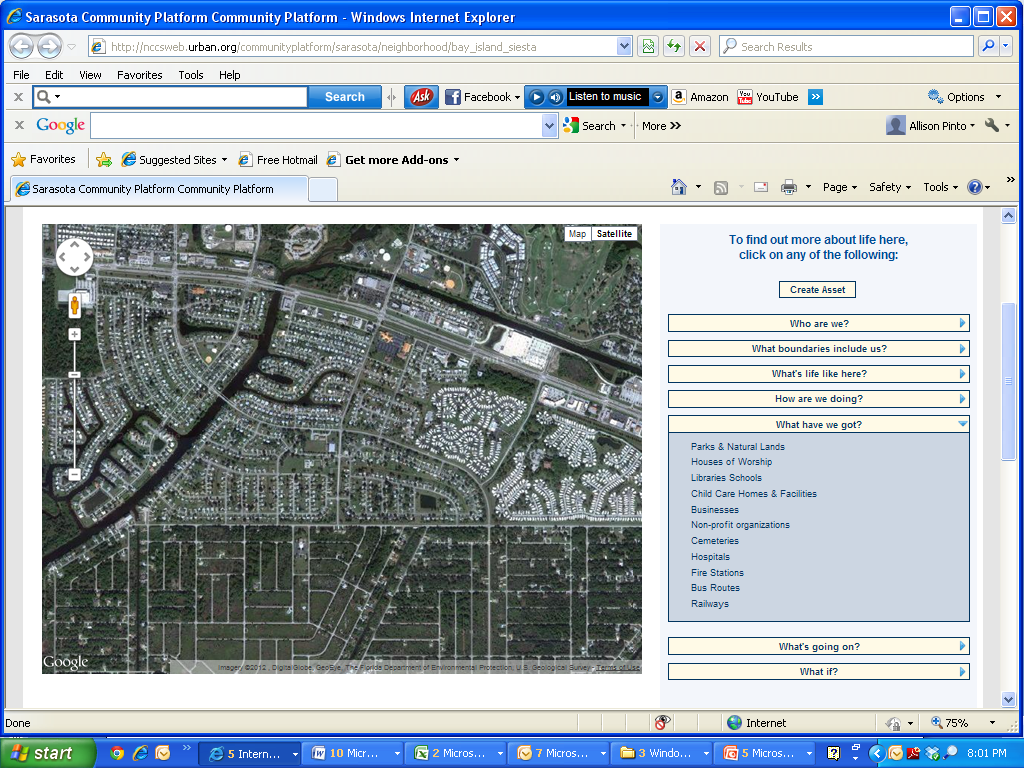 -Parks & Natural Lands
	-Houses of Worship
	-Libraries
	-Schools
	-Businesses
	-Nonprofit Organizations
	-Hospitals
	-Fire Stations
	-Bus Routes
	-Railways
Online Community Data Platform
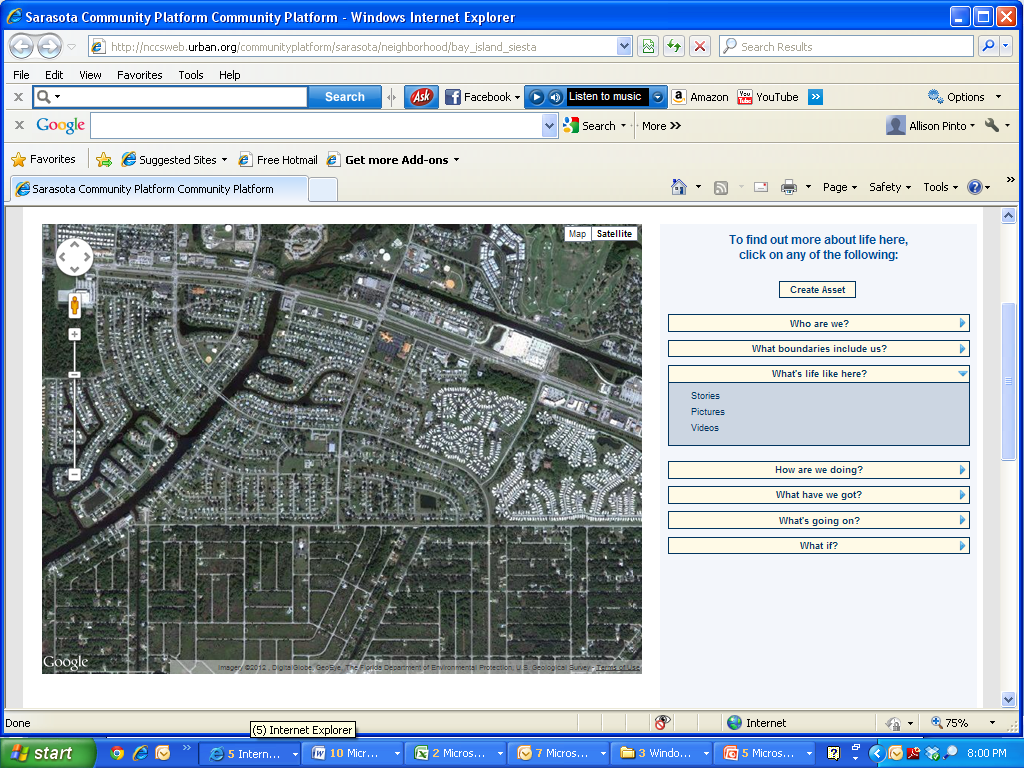 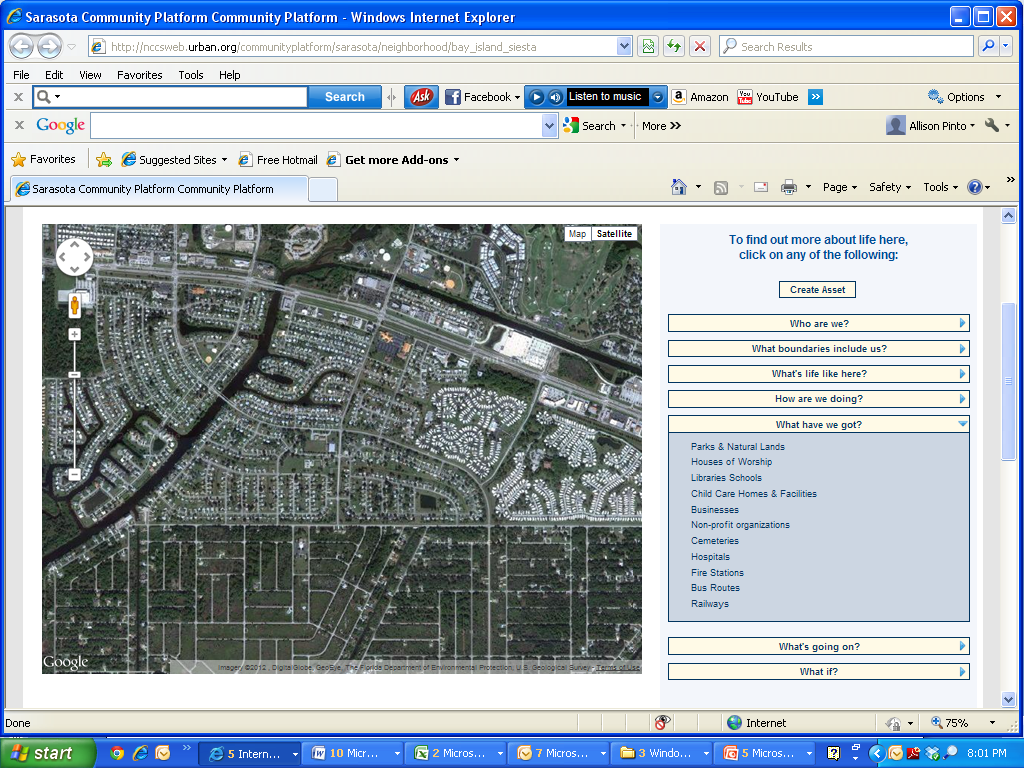 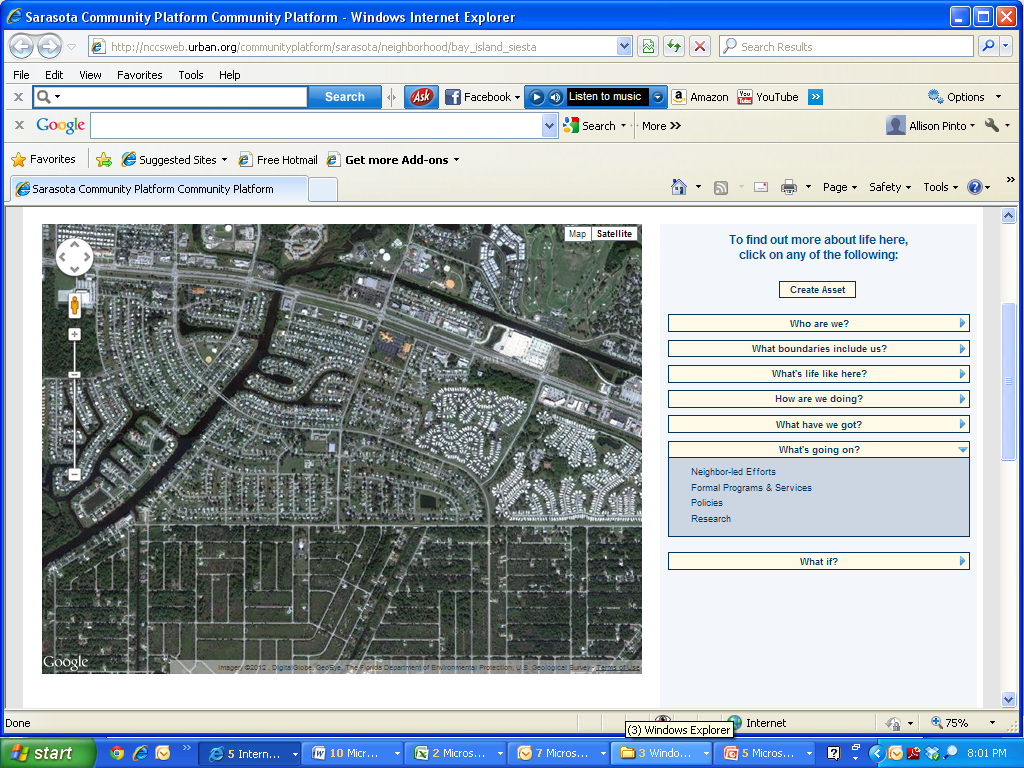 Online Community Data Platform
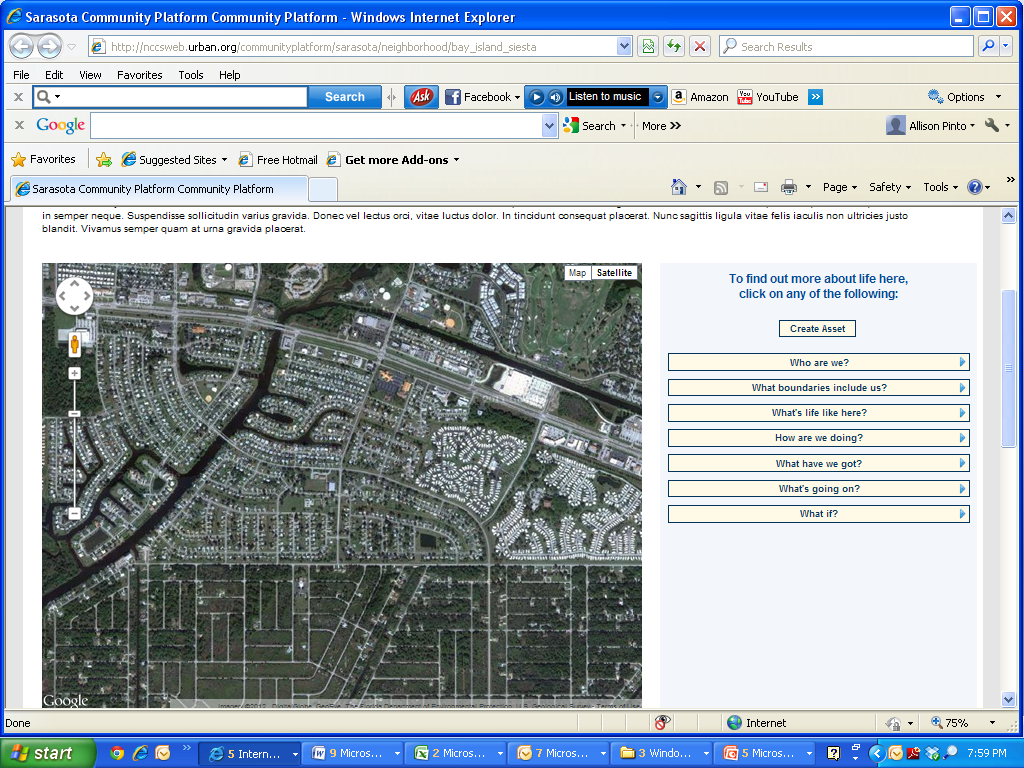 THE PLATORM:  The Challenge of County-Wide Comparisons
How to compare neighborhoods to all other areas of Sarasota County when not all areas have been identified as part of a neighborhood so far…
Neighborhoods Identified So Far
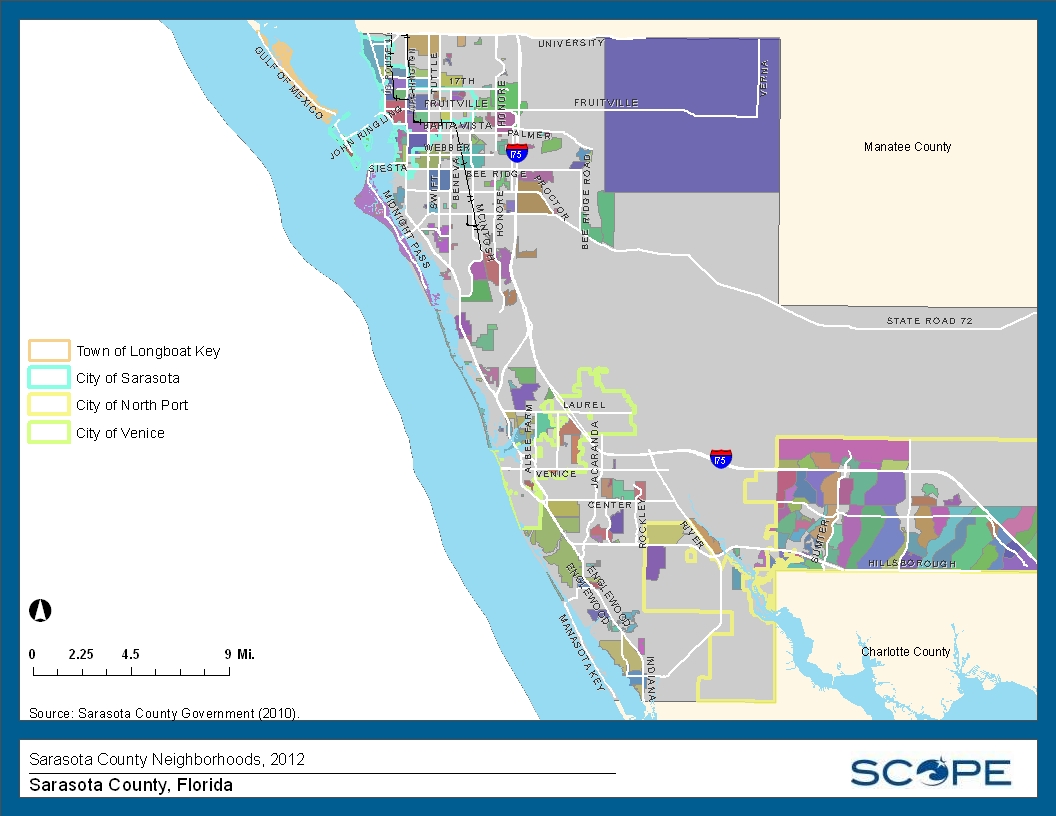 Alternative to Neighborhoods:  Census Block Groups
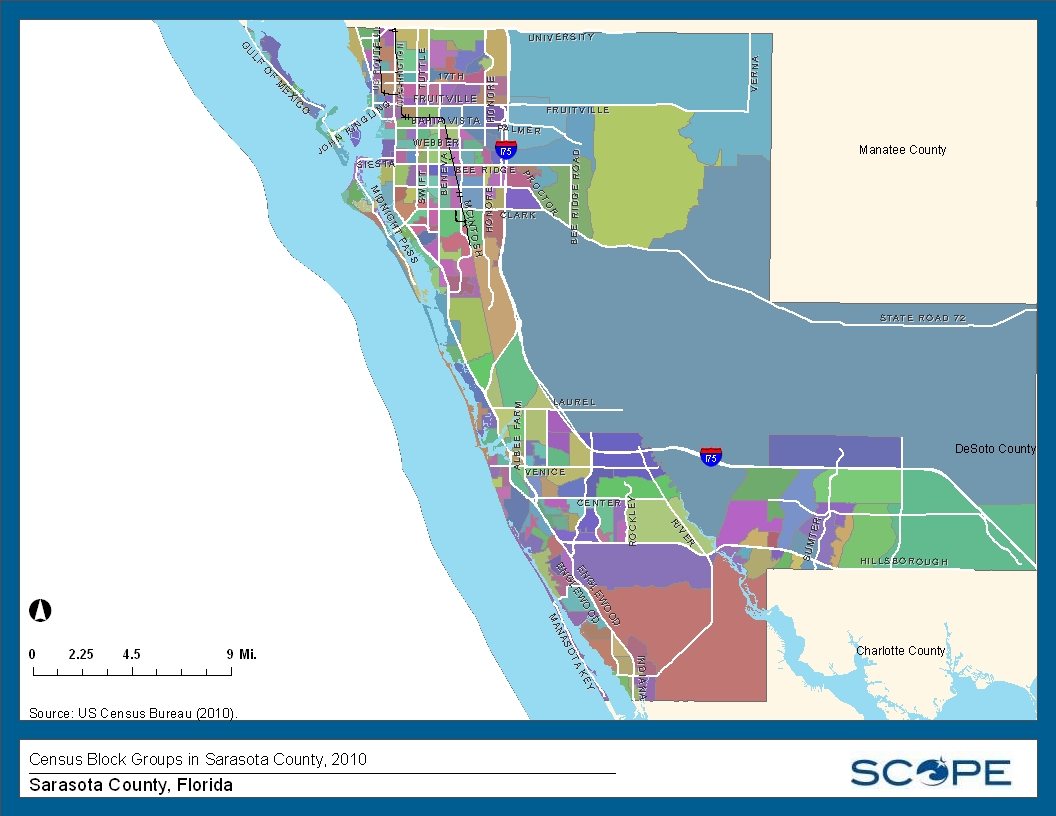 Alternative to Neighborhoods:  Census Block Groups
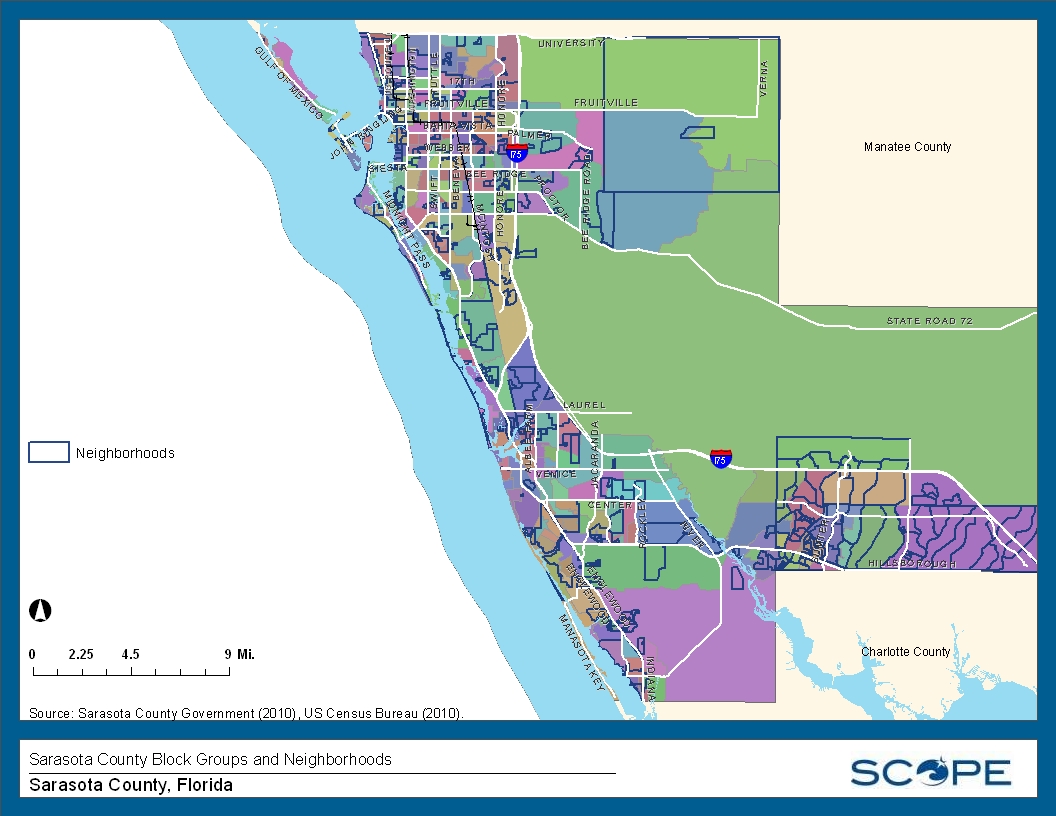 THE PLATFORM:  Preparing for Platform Comparisons
Spreadsheet with:
Name / Website
Host / Partners
General Description
Included Indicators (with emphasis on neighborhood scale)
Smallest Geography
Data Frequency
Data Visualization Features
Interactive Features
Other Noteworthy Aspects
CLARIFYING QUALITY OF LIFE INDICATORS
Data 2.0 Workshops
Data 2.0:  A Neighborkids’ Perspective
		Saturday, July 14  - 9 a.m. to 1 p.m. - Robert L. Taylor Complex
Data 2.0:  Sarasota
		Mid- August – Date/Time/Location TBD
Data 2.0:  An Older Adults’ Perspective
		Late August – Date/Time/Location TBD

“Life is Good” Community Videos
Sarasota County Libraries 
Other Partners?
REFLECTION ON COMMUNITY DATA
Resident Community Changemakers
Fellows
Community of Practice

“Just-in-Time” Opportunities for Reflection
Redistricting
Other?
TIMELINE FOR UPCOMING 3 MONTHS
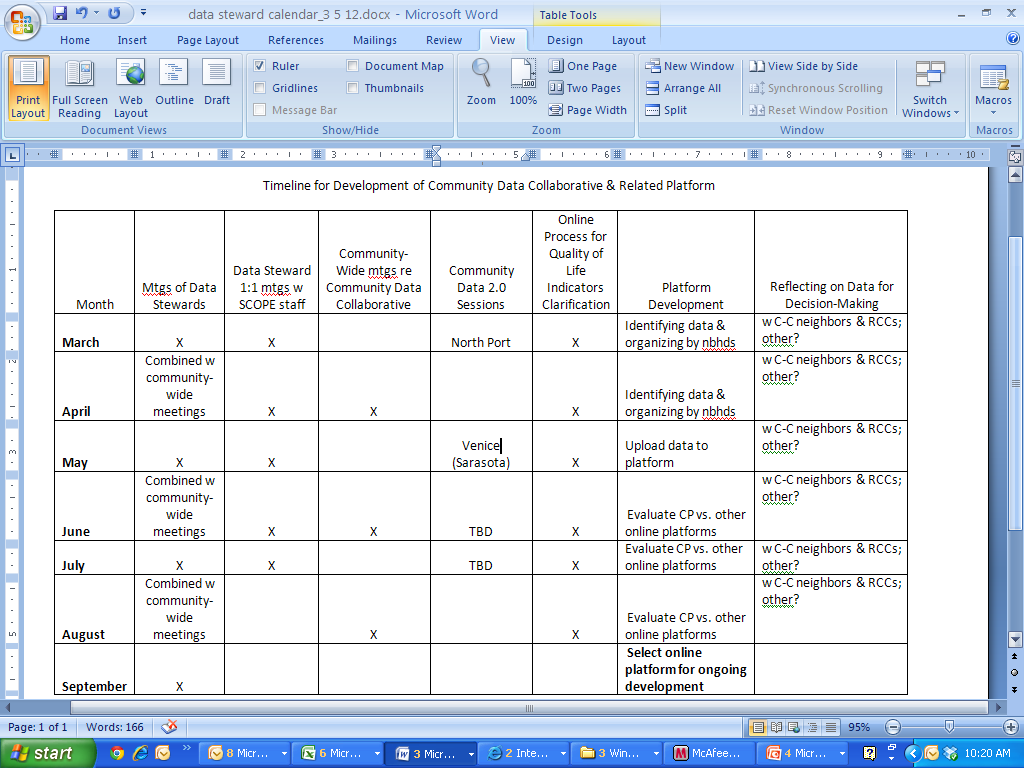 Final Announcements